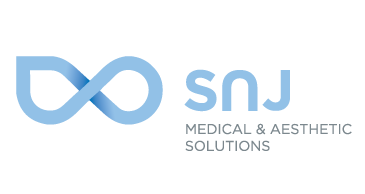 Finebeam Qplus532nm & 1064nm Q-Switched Nd:YAG LaserSales and Marketing
Austin Sungkon LimCEO📞 +1 (925) 474-7769📧 austin@medicalsnj.com🌐 www.snjamerica.com💬 WhatsApp: +1 925 474 77691258 Quarry Lane, Suite GPleasanton, CA 94566 USA
Precision Beauty, powered by SNJ Lasers.
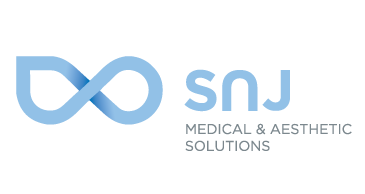 Product Overview
Dual Wavelengths: 532nm & 1064nm Q-Switched Nd:YAG
 High peak power with stable energy output
 Precision targeting of pigment at multiple skin depths
 Non-invasive, safe for a wide range of skin types
 Compact design and intuitive interface
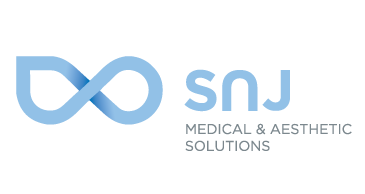 Indications by Wavelength
532nm Q-Switched – Superficial pigmentation  (freckles, sunspots), red tattoos
 1064nm Q-Switched – Deep dermal pigment  (melasma, Nevus of Ota), black/blue tattoos
 Safe for Fitzpatrick Skin Types I–VI
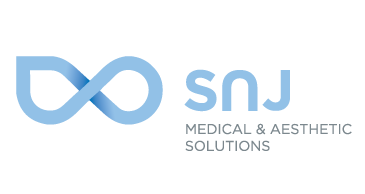 Clinical Applications
Tattoo Removal – multi-color, deep and superficial ink
 Pigmented Lesions – age spots, lentigines, café-au-lait spots
 Laser Toning – non-invasive melasma and skin tone correction
 Skin Rejuvenation – pore tightening and texture enhancement
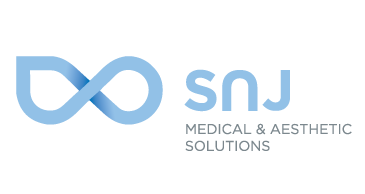 Finebeam Qplus Competitive Strengths
Dual wavelength system with versatile treatment options
 Consistent energy output and precise delivery
 Minimal downtime and high patient satisfaction
 Compact, ergonomic, and clinic-friendly design
 High return on investment for clinics and med spas
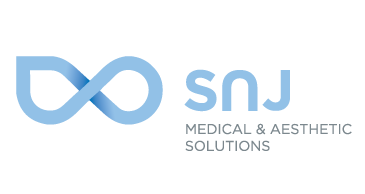 Sales Talking Points
Two lasers in one system – treat pigment, tattoos, veins, and hair          with one versatile device.
Safe for all skin types – including darker skin tones.
Minimal downtime and high ROI for clinics – treat a wide range of patients.
FDA-cleared and backed by clinical results.
Trusted Nd:YAG technology with precision and durability.
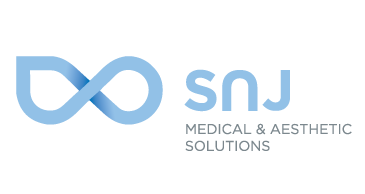 Ideal Customers
Dermatology clinics
Medical spas
Plastic surgery centers
Aesthetic chains & franchises
Tattoo removal clinics
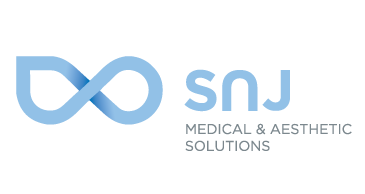 Return on Investment (ROI)
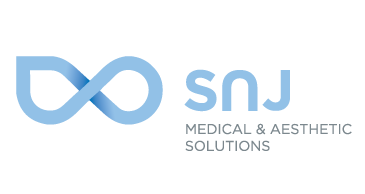 Finebeam Qplus532nm & 1064nm Q-Switched Nd:YAG LaserSales and Marketing
Austin Sungkon LimCEO📞 +1 (925) 474-7769📧 austin@medicalsnj.com🌐 www.snjamerica.com💬 WhatsApp: +1 925 474 77691258 Quarry Lane, Suite GPleasanton, CA 94566 USA
Precision Beauty, powered by SNJ Lasers.
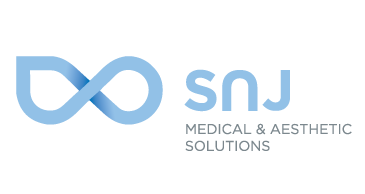 Add more
After conducting further research